“Faro onderwijs”Minor ‘Participatie in erfgoed’Handboek ‘Erfgoed & Participatie’
Bijeenkomst ‘Faro-onderwijsnetwerk’
Dinsdag 14 januari 2025
Reinwardt Academie, Amsterdam
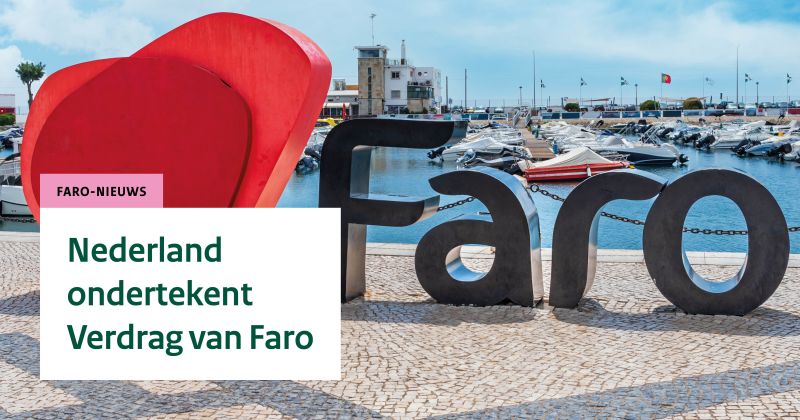 Slide faro
Samenwerking als uitgangspunt
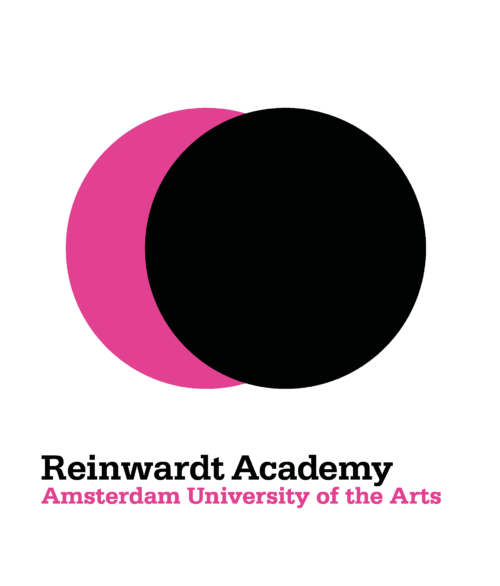 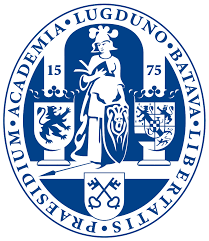 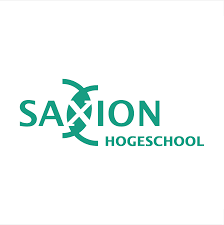 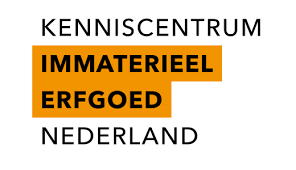 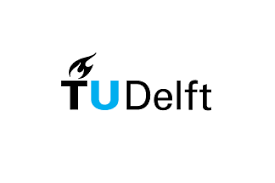 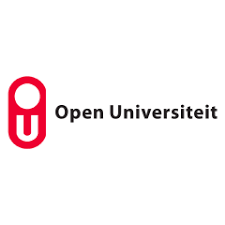 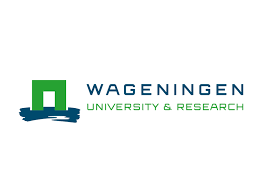 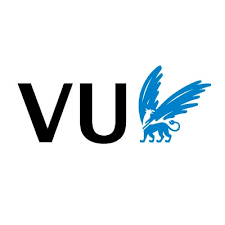 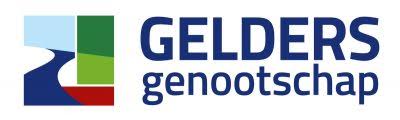 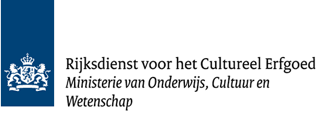 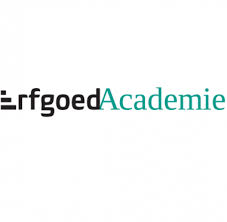 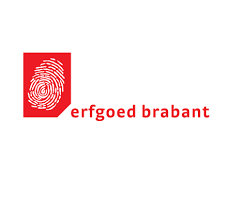 Praktijk en theorie
Open voor alle HBO en WO studenten (KOM)
Samenwerking met ‘het veld’
ErfgoedAcademie
Opdrachtgevers
Drie modules van 10 EC
Project
Erfgoed: theorie, methoden, vaardigheden
Interactive governance in de erfgoedsector
Minor “Participatie in erfgoed”
Actuele erfgoedtheorie integreren in een praktisch erfgoedproject gericht op co-creatie of coproductie.
Met bestuurskundige theorievorming rond interactive governance en bijpassende methoden en technieken een praktisch erfgoedproject gericht op co-creatie of coproductie ontwerpen
Erfgoed- en bestuurskundige theorie en methoden combineren in de uitvoering van een co-creatieve of coproducerende erfgoedpraktijk 
Oordelen over de sterke en zwakke kanten van het plan en de uitvoering 
Het persoonlijk leerproces evalueren
Samenwerken in teams bestaande uit leden met verschillende disciplinaire achtergronden
Een opdrachtgever-opdrachtnemer relatie met de praktijkorganisatie onderhouden
Minor “Participatie in erfgoed”: leerddoelen
Erfgoedtheorie
Bestuurskundige theorie (interactive governance)
Participatiemethoden (uit BSK en erfgoeddisciplines)
Erfgoedinstituties
De praktijk (‘cases’)
Opdrachten
Handboek “Erfgoed & participatie”
Minor 
Werken aan concept minorbeschrijvingen & vakbeschrijvingen
20 januari naar Opleidingscommissie
Uitwerken businesscase
Voorjaar 2025: gehele plan voorleggen aan FB
Handboek
Theoriehoofdstukken in concept gereed
Methodenhoofstuk in voorbereiding
Casushoofdstukken in voorbereidin
Hopelijk einde voorjaar 2025 concept handboek gereed
Stand van zaken